Civil War Facts
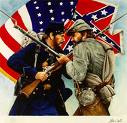 The Basics 1. Started : April 12, 1861, Ft. Sumter, SC     Ended: April 9, 1865, Appomattox, VA2. Known as:  War between the States		      War of rebellion                     War of secession                     War of Southern Independence3. More lives were lost in the Civil War, than    any other war in American History.    Deadliest: Gettysburg, 58,000 deaths 4. Civil War ended Southern way of life.
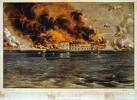 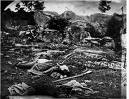 5. Introduced: telegraph, photograph and     ironclads.  6.  NC sent the most soldiers in the entire     Confederacy.    NC had more deserters than any other     state.7.  Goal:  South:  Maintain Independence               North:  Preserve the Union.
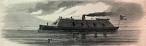 Union vs. Confederate Strategies
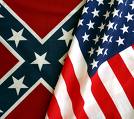 Union
Blockade all Confederate Ports
         a. Keep Confederacy from selling abroad
         b. Prevent them from getting war supplies
Seize the Mississippi River 
         a. Split the Confederacy
            (Arkansas, Louisiana, Texas: Stranded)
             Known as: ANACONDA PLAN
3. Destroy the Confederate armies and land
        a. Winning strategy
        b. Stop civilians from supporting the war.
4. Stop the European nations from recognizing 
        the Confederacy.
Confederacy
Wear down the invading armies.    
     Northerners would get tired of the war.
2.  Make sure blockades didn’t succeed by 
      use of ironclad ships. 

3.  “King Cotton Diplomacy”
       British and French needed South’s cotton.  If they (South) quit selling the cotton, it would force the British and French to help the South break through the blockades to get to the cotton. Unsuccessful !!!
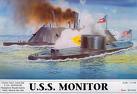 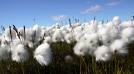